Lifestyle leerjaar 1, periode 2 rode draad
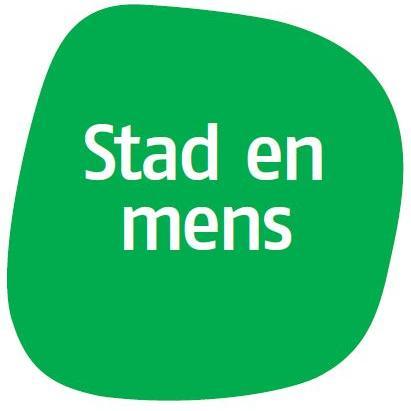 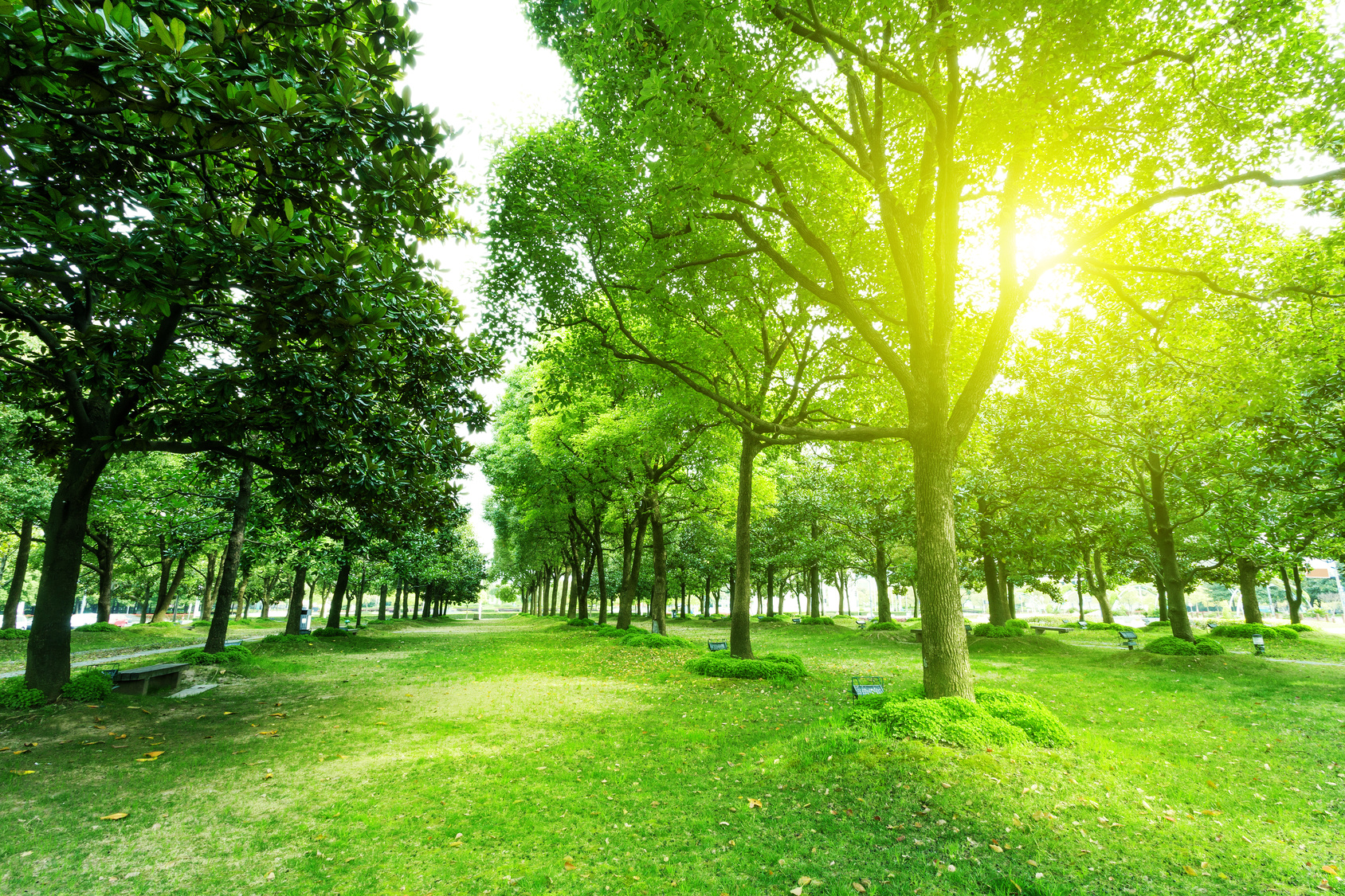 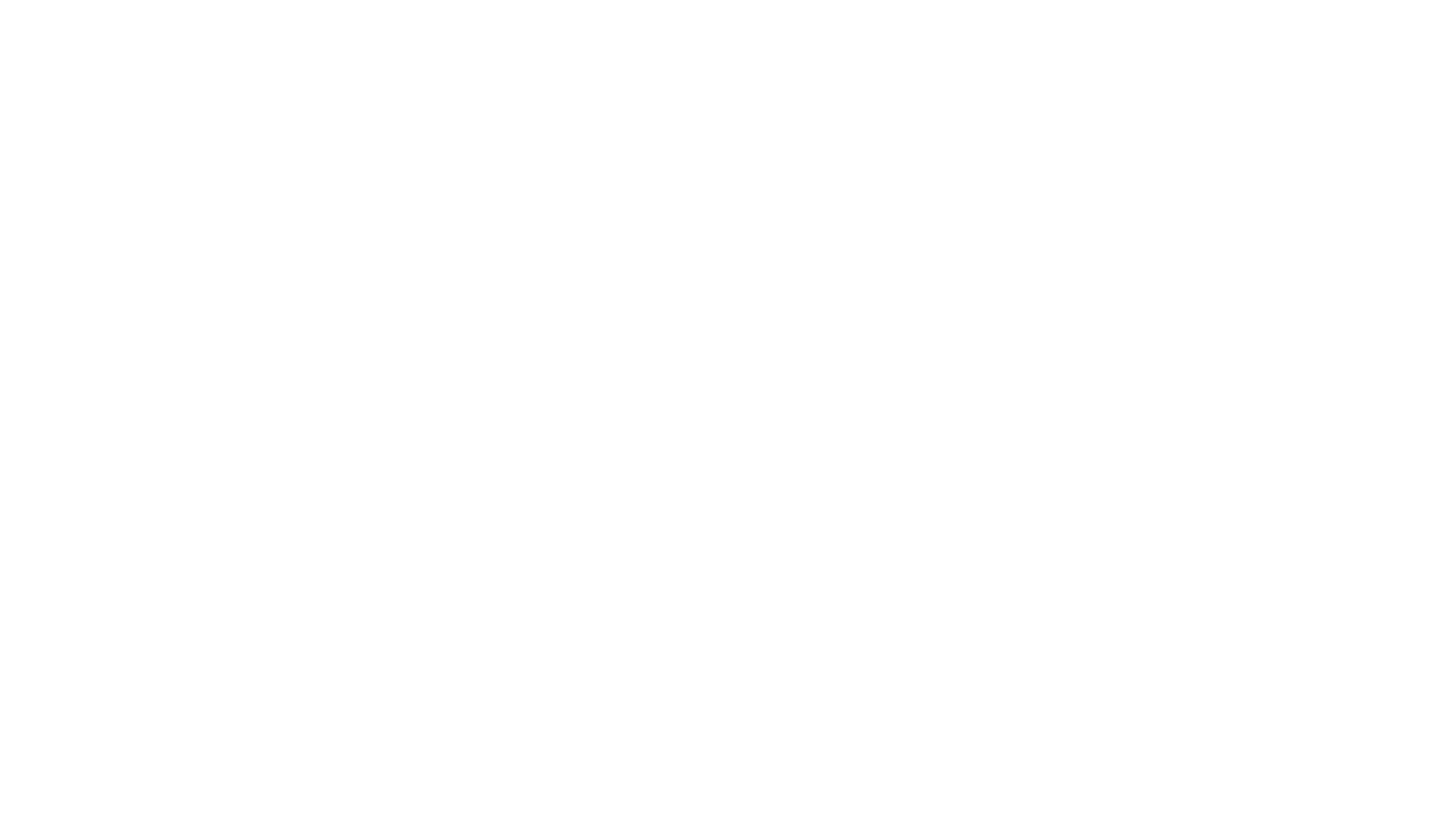 Rode draad
Bekijk PowerPoints in Wiki
Week 1 HACCP voedselveiligheid
HACCP Waar staan de letters voor?Wat is het doel?
HACCP systeem
Een bedrijf bekijkt stap voor stap wat er mis kan gaan tijdens de productie (aanvoer, bewaring, verpakking enz) van voedsel.
Het stappenplan bestaat uit 7 stappen:
Beschrijf alle gevaren voor iedere processtap en wijs hiervan de reële gevaren aan. (Hazard) 
Bepaal welke gevaren een risico vormen en kritische beheerspunten zijn (Critical Control Points)
Geef per CCP de normen en kritische grenzen aan
Stel vast hoe de CCP beheerst moet worden.
Leg acties vast per CCP voor alle mogelijke afwijkingen.
Stel verifieerprocedures op (een periodieke controle om na te gaan of de HACCP aanpak effectief is, verificatie laat zien of de werkwijze tot voldoende veiligheid leidt.)
Ontwikkel een registratie- en documentatie systeem. 

Voor veel bedrijfstakken is een hygiënecode opgesteld. Dit is een praktische vertaling van een HACCP-plan.
Een overzicht van alle hygiënecodes is te vinden op de website van de Nederlandse Voedsel- en Warenautoriteit
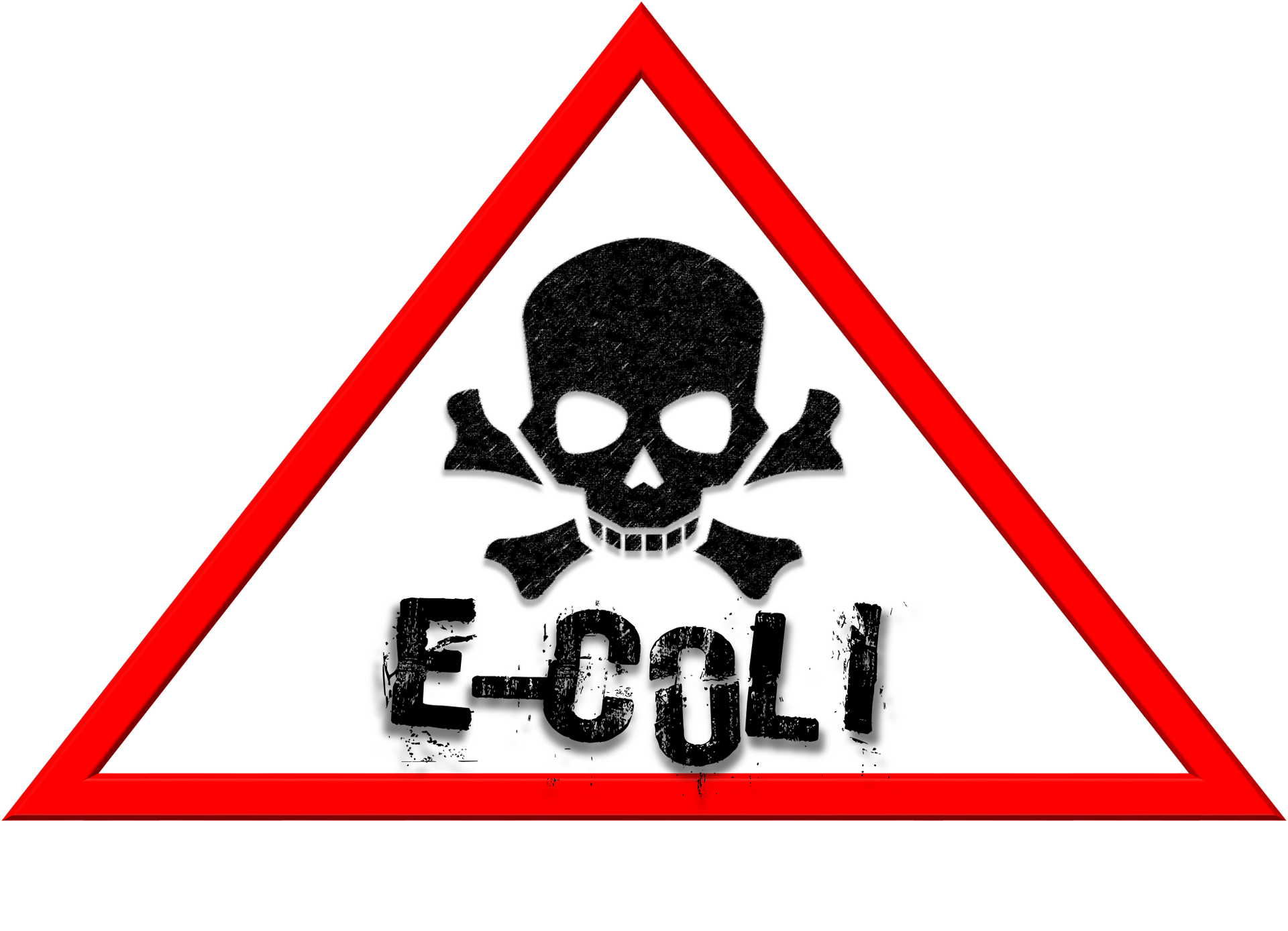 Voorbeelden van gevaren in het proces
Analyse verschillende gevaren:
Microbiologische gevaren: bacteriën, schimmels, virussen en parasieten.
Chemische gevaren, oftewel schadelijke stoffen: dioxines, zware metalen, schimmelgifstoffen, resten bestrijdingsmiddelen, enzovoorts. 
Fysische gevaren: glas, botdeeltjes, scherpe metaal- of houtdeeltjes, enzovoorts
Allergenen 
Veel voorkomende bronnen van gevaar:
Onvoldoende verhitten
Geen goede bewaaromstandigheden
Niet snel afkoelen
[Speaker Notes: .]
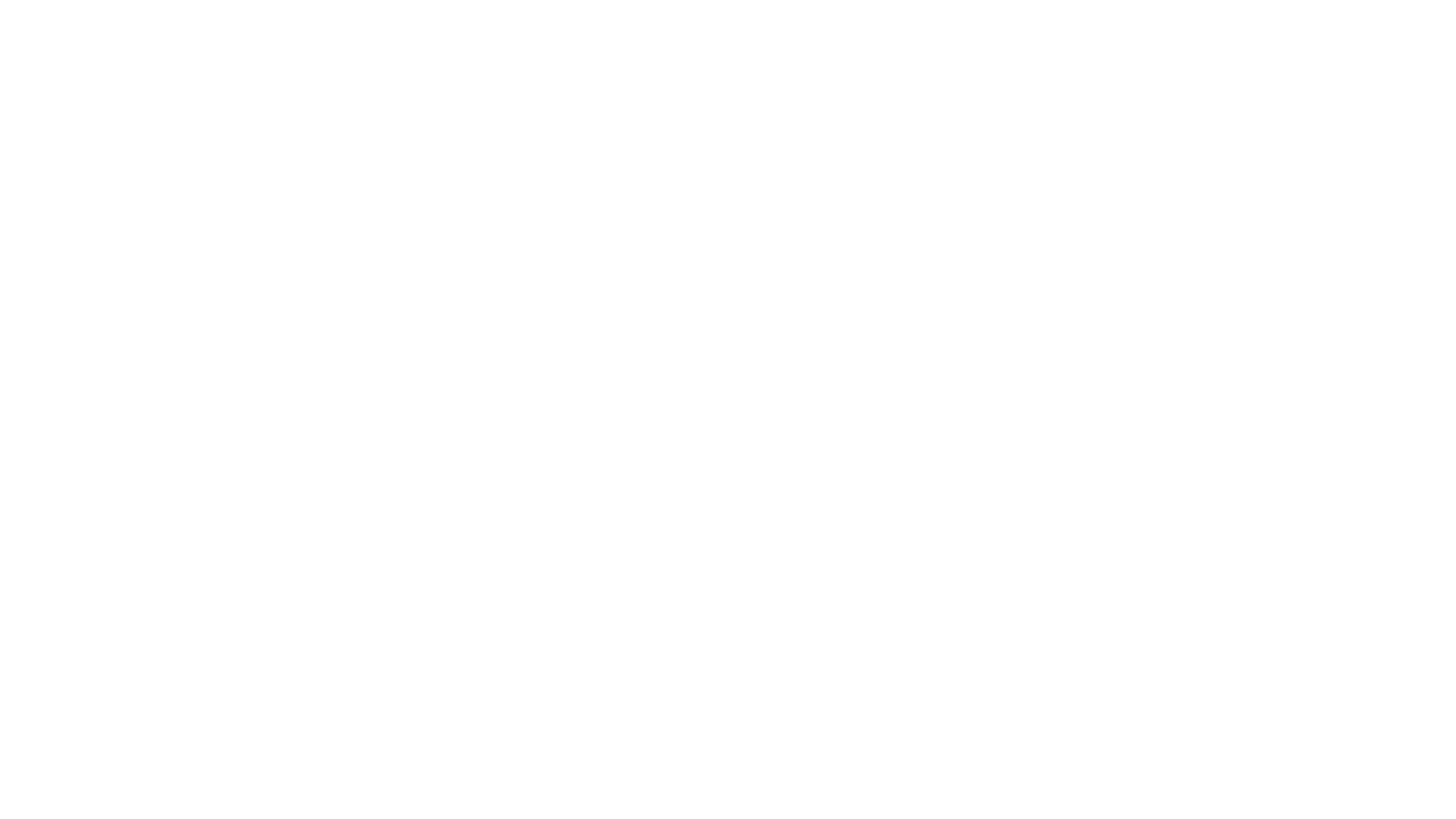 Je kunt benoemen wat duurzaamheid in de voedselketen inhoud.

Je weet wat er met voedselafdruk wordt bedoeld.

Je kunt beschrijven welke aanpassingen de consument moet doen om duurzaamheid in de keten te bevorderen
Week 2 Duurzaamheid en voeding
Duurzaam voedselsysteem
Voedselafdruk
Klimaatbelasting
Belasting van veeteelt op milieu
Aspecten van duurzaamheid:
Productieketen
Klimaatverandering
Waterverbruik
Bestrijdingsmiddelen en mest
Smog en geluidsoverlast
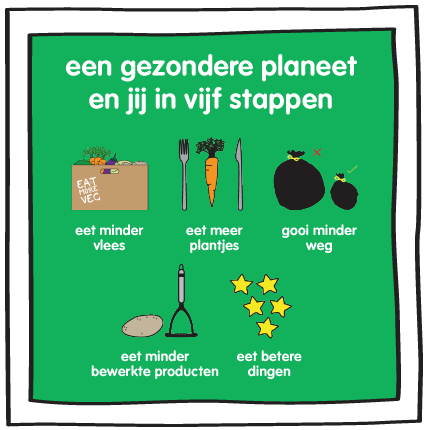 Week 3 spijsvertering
De organen maag- darmkanaal op basis van een plaatje kunnen benoemen.
Spijsverteringsappen en waar 
Vertering van de verschillende voedingsstoffen (koolhydraten, eiwitten, vetten) mond tot en met de ontlasting. Bijvoorbeeld waar start de vertering van de koolhydraten.
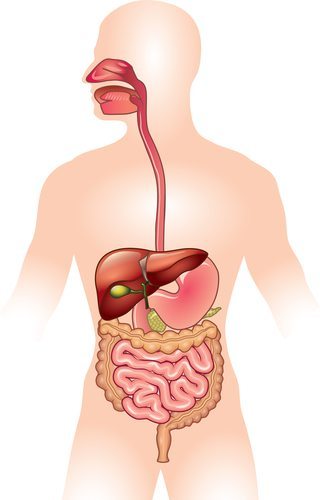 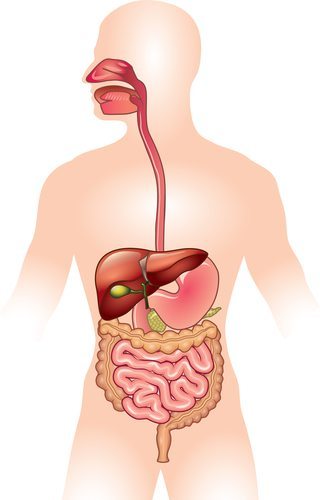 Het maag-darm kanaal organen kennen
Het maagdarm kanaal is een holte die door het lichaam loopt, van mond tot anus. Het bestaat uit: 
mond 
mondholte
keelholte
slokdarm
maag
dunne darm (met 12-vingerige darm)
blinde darm
dikke darm
endeldarm
anus
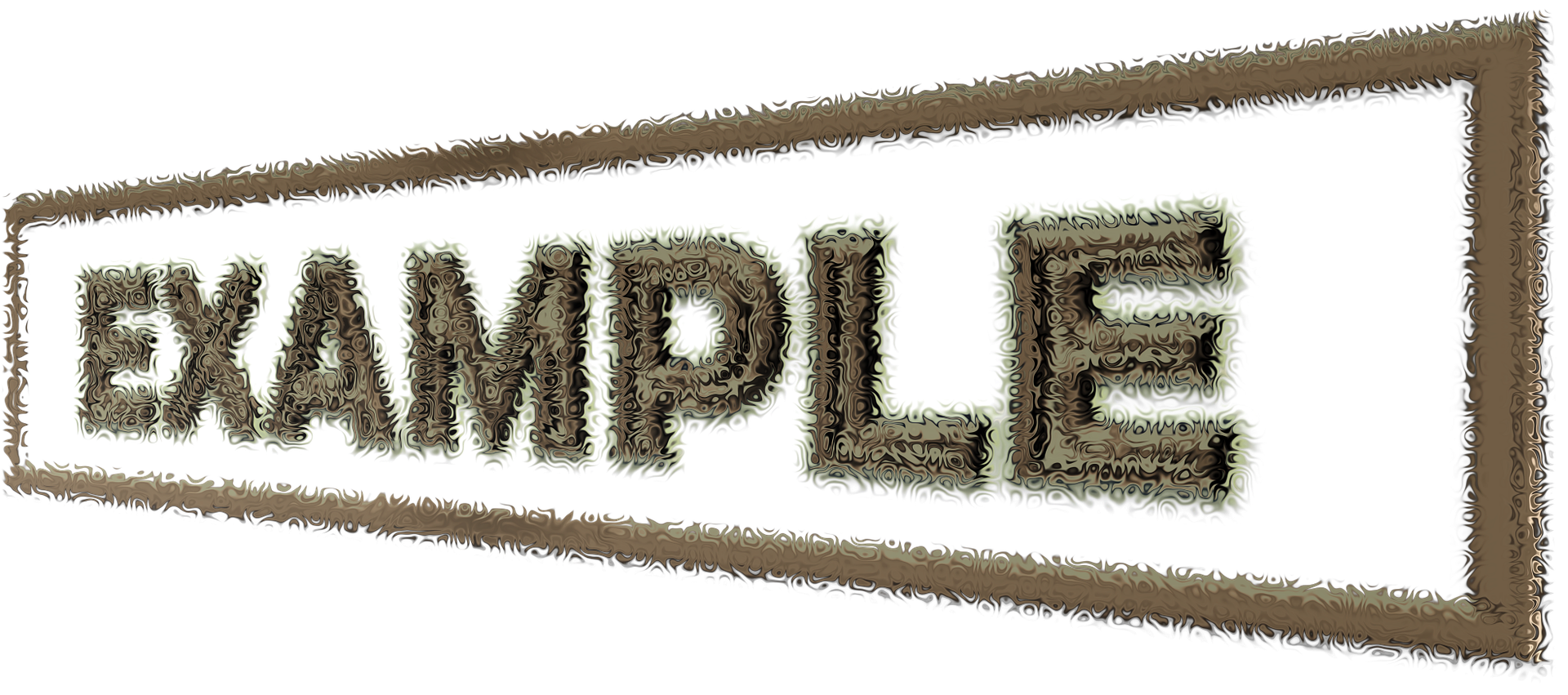 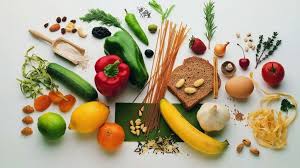 Verschillende alternatieve voedingspatronen en diëten 
Herkennen
Voor- en nadelen
Type eters en het belang
Week 4 alternatieve voedingspatronen en diëten
Je kunt benoemen wat er op een etiket moet staan en hoe de regels zijn bepaald
Je kunt onderbouwen hoe je tot goede keuzes kunt komen basis van het etiket.
Wat is een voedingsclaim.
Kijk nog eens naar het testje laat je niet foppen.
Week 5 het etiket
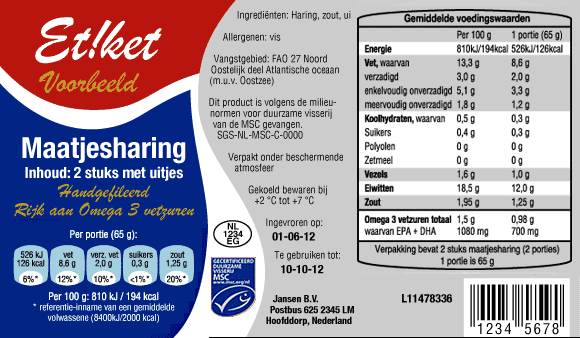 Wat staat er op een etiket?
Week 6 psychologie van voeding
Je kunt de verschillende zintuigen onderscheiden
Je kunt benoemen in welke mate zintuigen een rol spelen bij onze smaak en spijsvertering
Wat is een Pavlov reactie?
Wat is het belang van bewust eten?
Je kent de top 10 keurmerken
Je kunt uitleggen wat keurmerken zijn?
Je kunt benoemen wanneer een keurmerk een keurmerk is?
Week 7 keurmeken
Best gescoorde keurmerken
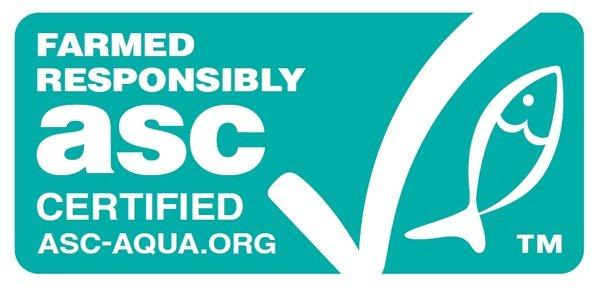 ASC
Beter Leven keurmerk (2 en 3 sterren)
Demeter
EKO
Europees keurmerk voor biologische landbouw
Fairtrade/Max Havelaar
Planet proof
MSC
Rainforest Alliance
UTZ
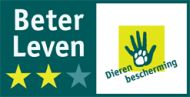 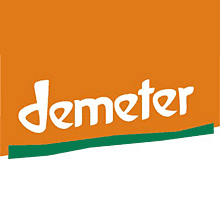 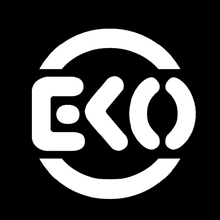 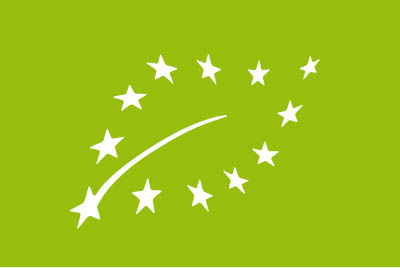 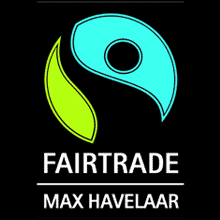 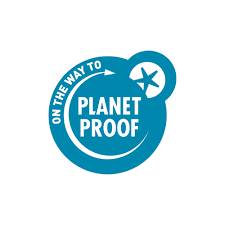 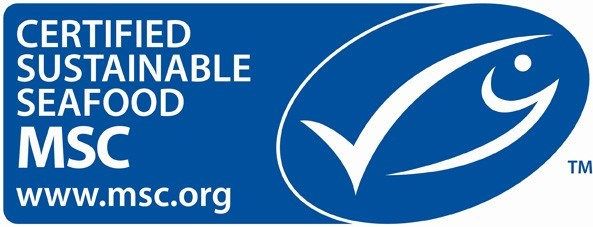 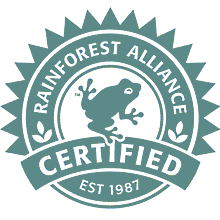 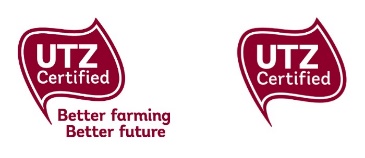 Gezonde leefstijl week 8
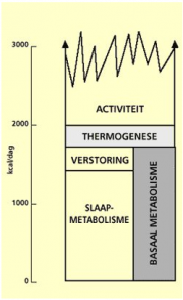 Dagelijkse energiebehoefte
Energiebehoefte bepalen

De energiebehoefte (de hoeveelheid kilocalorieën je nodig hebt op een dag) is opgebouwd uit de volgende onderdelen (2):
Ruststofwisseling/basaalmetabolisme: de hoeveelheid kilocalorieën die het lichaam gebruikt in rust (dus zonder beweging);
Het effect van bewegen: energie die je gebruikt om te kunnen bewegen;
het thermisch effect van voeding: de energie die nodig voor het verteren en omzetten van voeding en voedingsstoffen;
Hoe bereken je hoeveel iemand nodig heeft?
Harris en Benedict (herzien door Roza en Shizgal):
Mannen:88,362 + (13,397 x gewicht in kilogrammen) + (4,799 x lichaamslengte in centimeters) – (5,677 x leeftijd in jaren) = energieverbruik in rust ook wel BMR Basal Metabolic Rate
Vrouwen:447,593 + (9,247 x gewicht in kilogrammen) + (3,098 x lengte in centimeters) – (4,330 x leeftijd in jaren) = energieverbruik in rust ook wel BMR Basal Metabolic Rate
Waarom geslacht, gewicht, lengte en leeftijd?
Bereken voor een vrouw 170 cm van 46 jaar met een gewicht van 62 kg
PAL (physical activity level) waarden:
Voeding
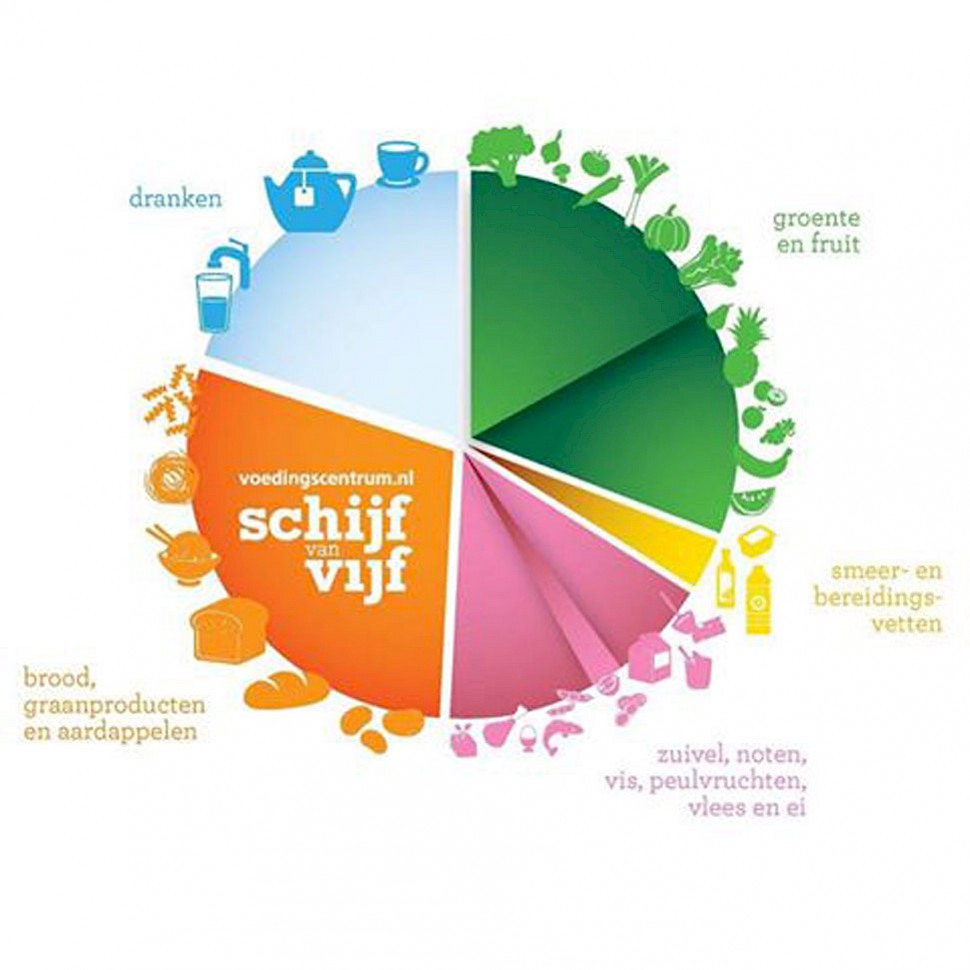 Voedingsstoffen, functie en keuzes
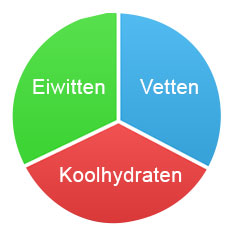 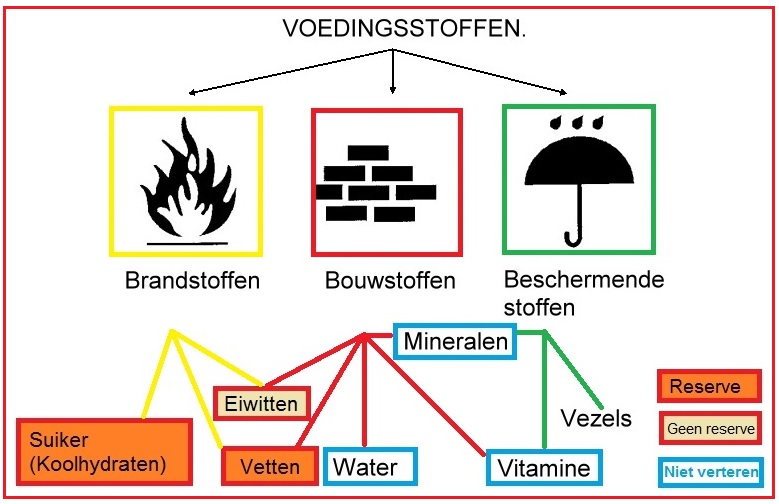 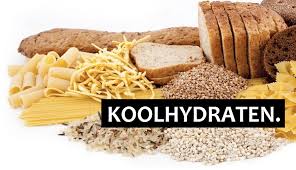 Brandstof, reservebrandstof in de vorm van glycogeen in spieren en lever.
Handhaven bloedglucosegehalte.
Leveren snel energie (sneller dan vet).
1 gram koolhydraten levert 4 kilocalorieën.
Koolhydraten 40%-70%
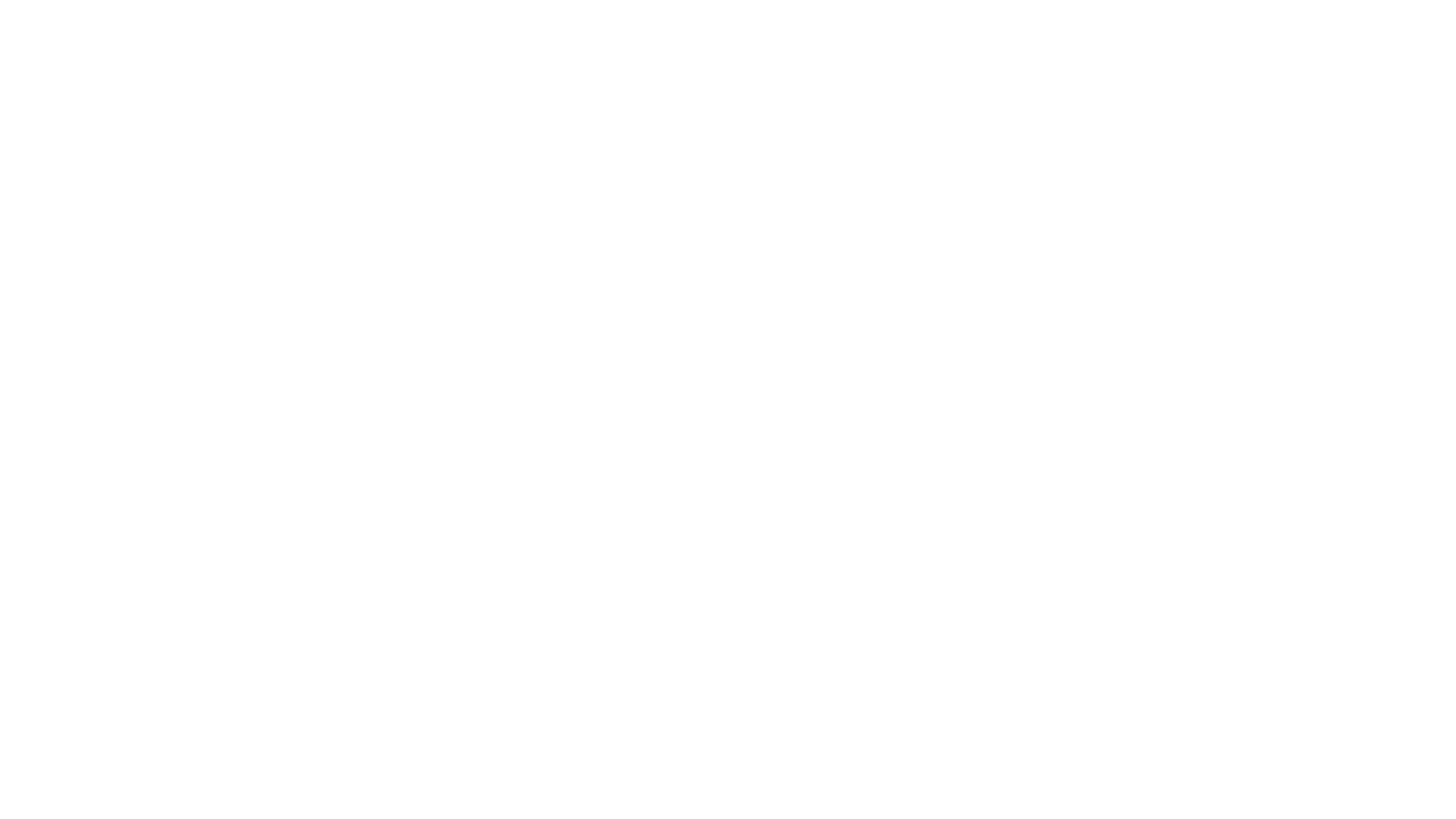 Zijn stoffen uit planten die mensen niet verteren, maar wel een belangrijke functie hebben in het lichaam.
Dus 30 en 40 gram per dag
Functie:
Stimuleren kauwproces
Remmend effect op de maagontleding
Ondersteunen bloedglucosespiegel
Zachtere ontlasting en bacteriegroei in darm en verlagen risico op darmontsteking vooral bij oudere mensen
Verlaging slechte cholesterol
Eet fruit i.p.v. het te drinken. Vervang witte, rijst, pasta en brood door zilvervliesrijst, volkoren/bruin boord en pasta. Rauwkost of gedroogde vruchten i.p.v. chips en koek. Vervang vlees regelmatig door peulvruchten. Minimaal 250 gram groenten per dag.
Koolhydraten/voedingsvezels
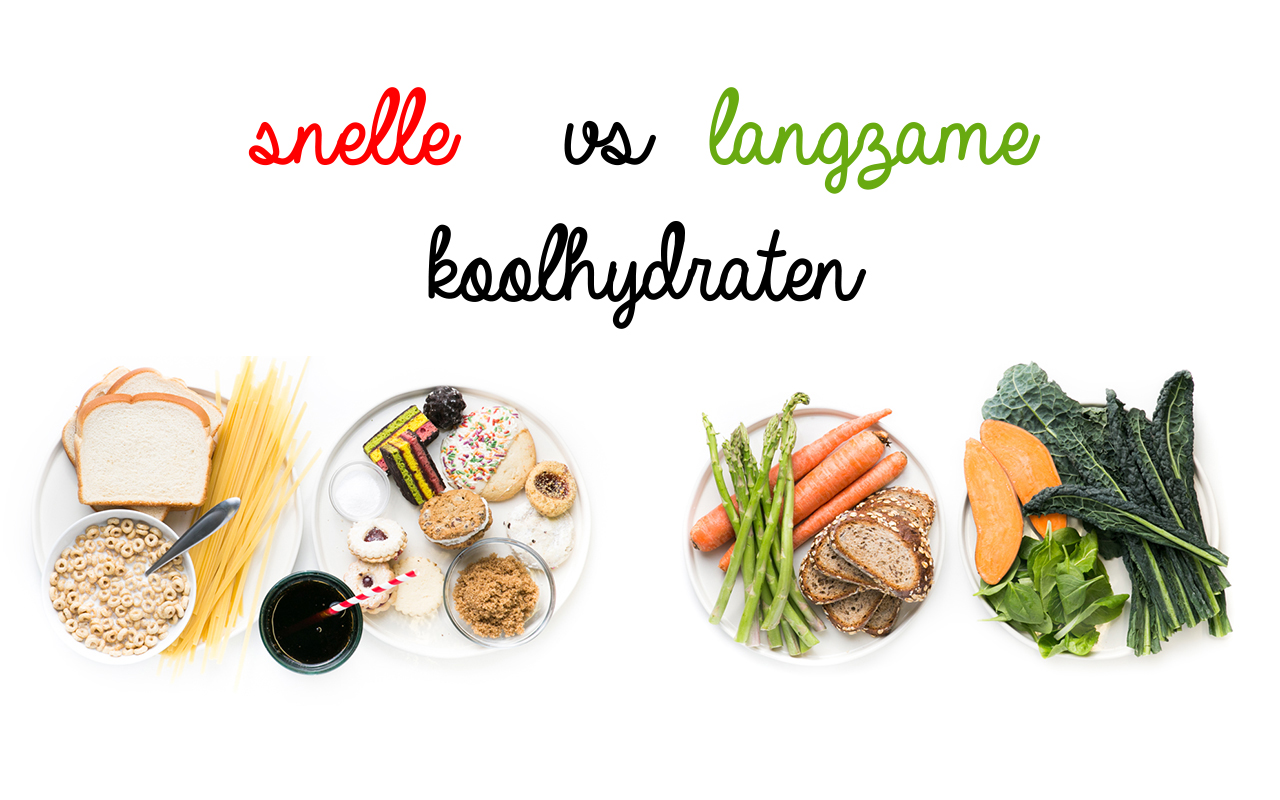 [Speaker Notes: Verschil zakje suiker in een glas water en bijvoorbeeld  havermout in een glas water.
Dat is hetzelfde wat er in je lichaam gebeurt.
Uitleg volgende plaatje suikerspiegel]
Bloedglucosespiegel
Glycemische index ( hoe snel stijgt de bloedglucosespiegel van een product)
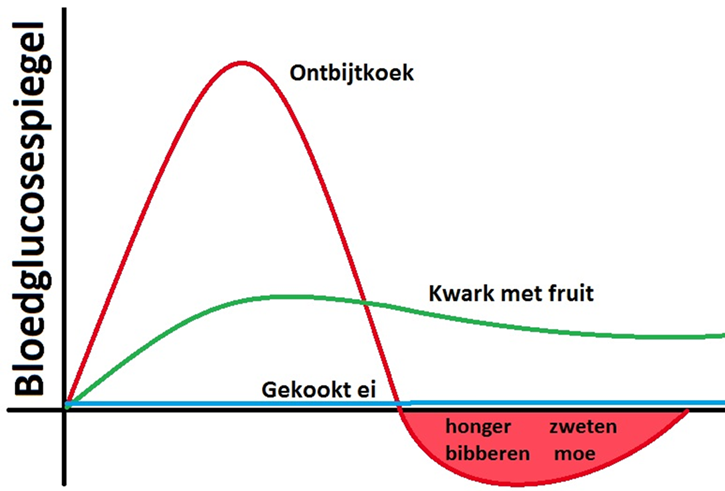 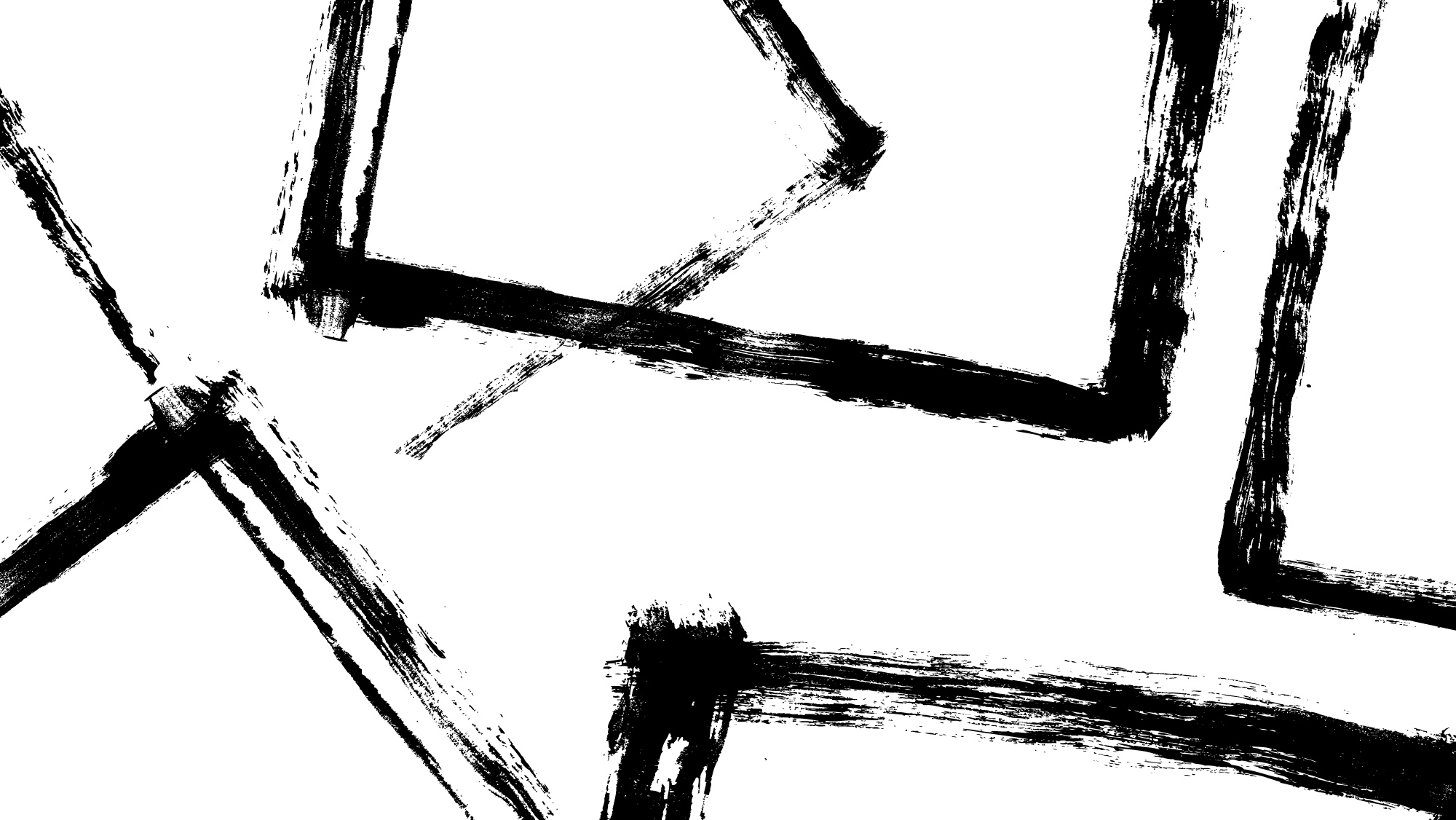 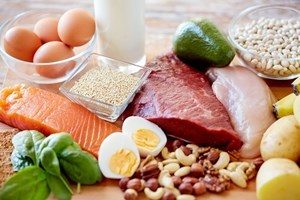 Eiwitten minimaal 0,8 gram per kg lichaamsgewicht
Als eerste een bouwstof voor het lichaam, maar ook een brandstof.
Eiwitten zijn omgebouwd uit aminozuren. 
We hebben 22 verschillende aminozuren. 13 kan het lichaam zelf maken. 9 kunnen we alleen uit voeding halen.
Herstel en opbouw van spieren en (bot)weefsel.
Spelen een belangrijke rol bij diverse fysiologische processen.
Eiwitten geven sneller een verzadigd gevoel.
Groepen mensen die meer eiwitten nodig hebben.
4 kcal per gram
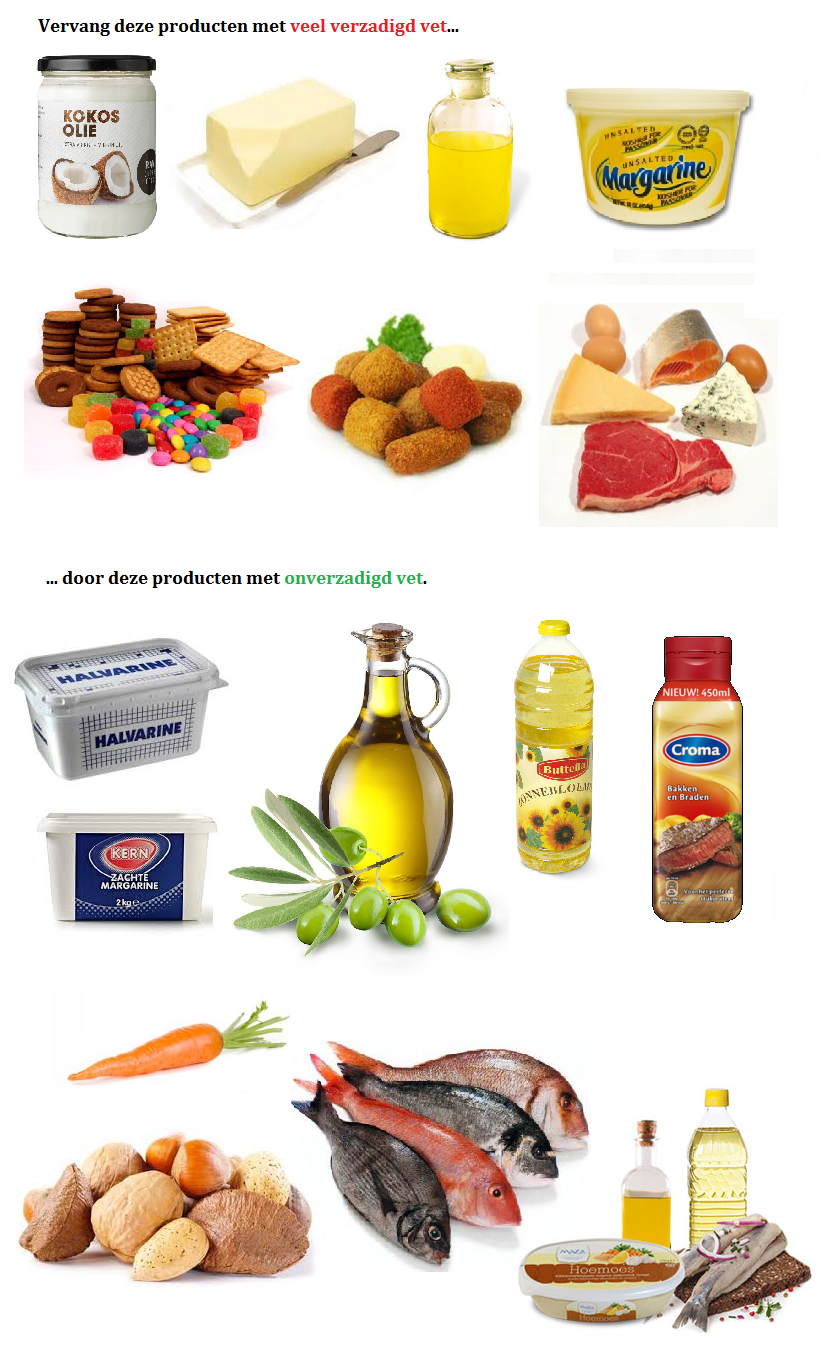 Vetten 20%-40% (20-35% gewichtsafname)waarvan verzadigd vet max. 10%
Brandstof en bouwstof van cellen
Leverancier van voedingsstoffen en essentiële vetzuren                                   (vitamine A,D,E omega 3 en 6).
Isolatie.
Langere verzadiging door langer in de maag.
Verzadigde en onverzadigde vetten (later meer).
Levert meer kilocalorieën 9 kcal per gram
LDL & HDL
Alcohol
1 gram alcohol levert 7 kilocalorieën.  
Geen voedingsstof, maar kan wel worden opgeslagen in vet.
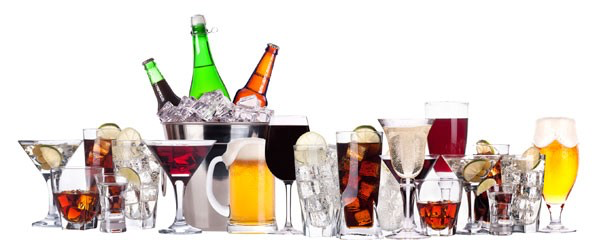 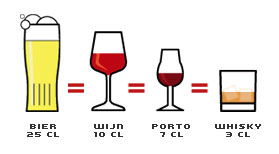 Nederlandse beweegrichtlijnen
Filmpje beweegrichtlijnen
[Speaker Notes: Beweegrichtlijnen 2017 advies van de gezondheidsraad. Verlaagt het risico op chronische ziekten als diabetes, kanker en hart- en vaatziekten en depressieve symptomen en bij ouderen botbreuken.]
Metabolic Equivalent of Task(MET)-waarde